Measure Time Intervals
How can I measure elapsed time in minutes? 
MAFS.3.MD.1.1
Lesson Opening
Count by 10s:
4, 14, ___, ___, ___, ___, ___

Count by 5s: 
20, 25, ___, ___, ___, ___, ___

Count by 1s: 
36, ___, ___, ___, ___, ___, ___

Count by HOURs:
4:15, ___, ___, ___, ___, ___
What is elapsed time?
Elapsed time is the amount of time that passes from the start of an activity to the end of an activity.
How can I measure elapsed time in minutes?
I woke up at 6:07 a.m. this morning.  I showered, ate breakfast, got dressed, brushed my teeth, combed my hair, and left the house at 6:52 a.m.  What is the elapsed time between when I woke up and when I left my house?
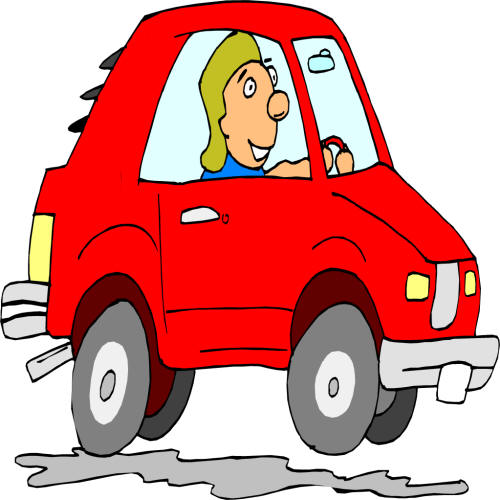 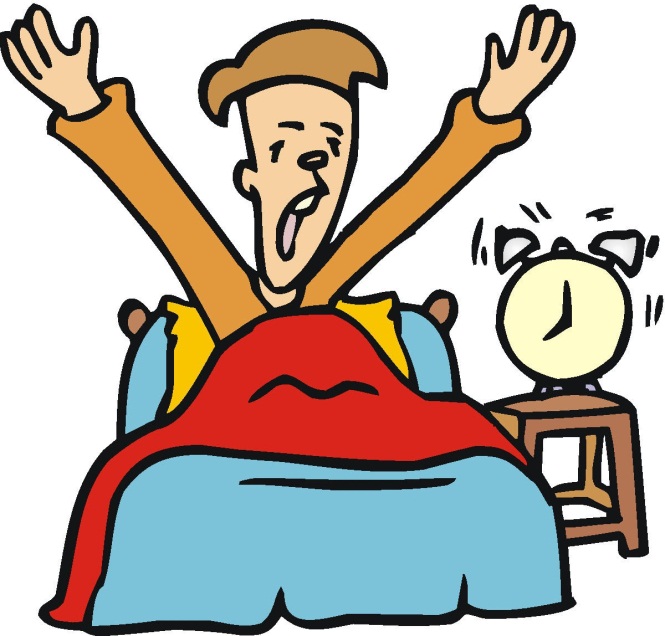 How can I measure elapsed time in minutes?
I woke up at 6:07 a.m. this morning.  I showered, ate breakfast, got dressed, brushed my teeth, combed my hair, and left the house at 6:52 a.m.  What is the elapsed time between when I woke up and when I left my house?
Use a number line!
How can I measure elapsed time in minutes?
I woke up at 6:07 a.m. this morning.  I showered, ate breakfast, got dressed, brushed my teeth, combed my hair, and left the house at 6:52 a.m.  What is the elapsed time between when I woke up and when I left my house?
Use a number line!
6:07
How can I measure elapsed time in minutes?
I woke up at 6:07 a.m. this morning.  I showered, ate breakfast, got dressed, brushed my teeth, combed my hair, and left the house at 6:52 a.m.  What is the elapsed time between when I woke up and when I left my house?
Use a number line!
10 minutes
10 minutes
10 minutes
10 minutes
6:07
6:17
6:27
6:37
6:47
Count by 10s until you get as close to 6:52 as you can.
How can I measure elapsed time in minutes?
I woke up at 6:07 a.m. this morning.  I showered, ate breakfast, got dressed, brushed my teeth, combed my hair, and left the house at 6:52 a.m.  What is the elapsed time between when I woke up and when I left my house?
Use a number line!
10 minutes
10 minutes
10 minutes
10 minutes
6:07
6:17
6:27
6:37
6:47
Then count by 1s until 6:52 a.m.
How can I measure elapsed time in minutes?
I woke up at 6:07 a.m. this morning.  I showered, ate breakfast, got dressed, brushed my teeth, combed my hair, and left the house at 6:52 a.m.  What is the elapsed time between when I woke up and when I left my house?
Use a number line!
1
10 minutes
1 minute
10 minutes
10 minutes
10 minutes
1
1
1
6:52
6:51
6:48
6:07
6:17
6:27
6:37
6:47
6:49
6:50
Then count by 1s until 6:52 a.m.
How can I measure elapsed time in minutes?
I woke up at 6:07 a.m. this morning.  I showered, ate breakfast, got dressed, brushed my teeth, combed my hair, and left the house at 6:52 a.m.  What is the elapsed time between when I woke up and when I left my house?
Use a number line!
1
10 minutes
1 minute
10 minutes
10 minutes
10 minutes
1
1
1
6:52
6:51
6:48
6:07
6:17
6:27
6:37
6:47
6:49
6:50
Add or count up all the minutes.
How can I measure elapsed time in minutes?
I woke up at 6:07 a.m. this morning.  I showered, ate breakfast, got dressed, brushed my teeth, combed my hair, and left the house at 6:52 a.m.  What is the elapsed time between when I woke up and when I left my house?
Use a number line!
1
10 minutes
1 minute
10 minutes
10 minutes
10 minutes
1
1
1
6:52
6:51
6:48
6:07
6:17
6:27
6:37
6:47
6:49
6:50
10…20…30…40…41…42…43…44…45 minutes
How can I measure elapsed time in minutes?
I woke up at 6:07 a.m. this morning.  I showered, ate breakfast, got dressed, brushed my teeth, combed my hair, and left the house at 6:52 a.m.  What is the elapsed time between when I woke up and when I left my house?
Use a number line!
45 minutes elapsed between the time I woke up to the time I left my house.
1
10 minutes
1 minute
10 minutes
10 minutes
10 minutes
1
1
1
6:52
6:51
6:48
6:07
6:17
6:27
6:37
6:47
6:49
6:50
How can I measure elapsed time in hours and minutes?
Last night I made lasagna for dinner.  I started making it at 5:15 p.m.  Lasagna takes a long time to make and bake so I did not sit down to eat dinner until 7:30 p.m.  How much time elapsed between when I started making dinner and when I started to eat dinner?
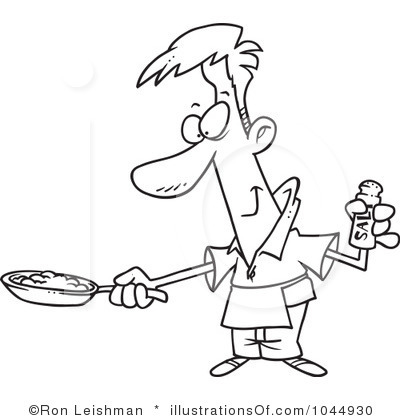 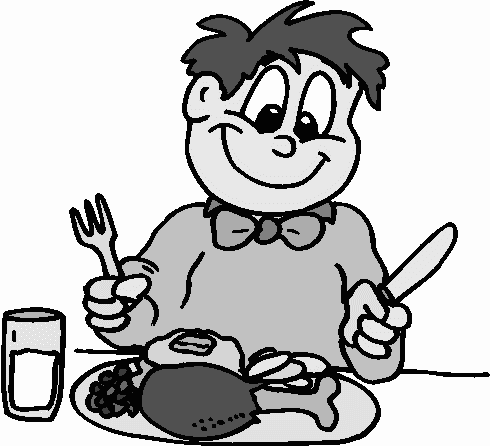 How can I measure elapsed time in hours and minutes?
Last night I made lasagna for dinner.  I started making it at 5:15 p.m.  Lasagna takes a long time to make and bake so I did not sit down to eat dinner until 7:30 p.m.  How much time elapsed between when I started making dinner and when I started to eat dinner?
Use a number line!
How can I measure elapsed time in hours and minutes?
Last night I made lasagna for dinner.  I started making it at 5:15 p.m.  Lasagna takes a long time to make and bake so I did not sit down to eat dinner until 7:30 p.m.  How much time elapsed between when I started making dinner and when I started to eat dinner?
Use a number line!
5:15
Count the hours first.
How can I measure elapsed time in hours and minutes?
Last night I made lasagna for dinner.  I started making it at 5:15 p.m.  Lasagna takes a long time to make and bake so I did not sit down to eat dinner until 7:30 p.m.  How much time elapsed between when I started making dinner and when I started to eat dinner?
Use a number line!
60 minutes (1 hour)
60 minutes (1 hour)
5:15
6:15
7:15
Count the hours first.
How can I measure elapsed time in hours and minutes?
Last night I made lasagna for dinner.  I started making it at 5:15 p.m.  Lasagna takes a long time to make and bake so I did not sit down to eat dinner until 7:30 p.m.  How much time elapsed between when I started making dinner and when I started to eat dinner?
Use a number line!
60 minutes (1 hour)
60 minutes (1 hour)
5 minutes
5 minutes
5 minutes
7:25
7:30
7:20
5:15
6:15
7:15
Then count the minutes by 10s, 5s, or 1s, whichever is easiest for you, until you get to the end time.
[Speaker Notes: Tell students that you are counting by 5s, because it is easy to count by 5s when you start at 15.]
How can I measure elapsed time in hours and minutes?
Last night I made lasagna for dinner.  I started making it at 5:15 p.m.  Lasagna takes a long time to make and bake so I did not sit down to eat dinner until 7:30 p.m.  How much time elapsed between when I started making dinner and when I started to eat dinner?
Use a number line!
60 minutes (1 hour)
60 minutes (1 hour)
5 minutes
5 minutes
5 minutes
7:25
7:30
7:20
5:15
6:15
7:15
Then add up the minutes.
[Speaker Notes: Tell students that you are counting by 5s, because it is easy to count by 5s when you start at 15.]
How can I measure elapsed time in hours and minutes?
Last night I made lasagna for dinner.  I started making it at 5:15 p.m.  Lasagna takes a long time to make and bake so I did not sit down to eat dinner until 7:30 p.m.  How much time elapsed between when I started making dinner and when I started to eat dinner?
Use a number line!
60
  60
+15
 135
60 minutes (1 hour)
60 minutes (1 hour)
5 minutes
5 minutes
5 minutes
7:25
7:30
7:20
5:15
6:15
7:15
Then add up the minutes.
[Speaker Notes: Tell students that you are counting by 5s, because it is easy to count by 5s when you start at 15.]
How can I measure elapsed time in hours and minutes?
Last night I made lasagna for dinner.  I started making it at 5:15 p.m.  Lasagna takes a long time to make and bake so I did not sit down to eat dinner until 7:30 p.m.  How much time elapsed between when I started making dinner and when I started to eat dinner?
Use a number line!
60
  60
+15
 135
60 minutes (1 hour)
60 minutes (1 hour)
5 minutes
5 minutes
5 minutes
7:25
7:30
7:20
5:15
6:15
7:15
The elapsed time between when I started making dinner and when I started to eat dinner was 135 minutes.
[Speaker Notes: Tell students that you are counting by 5s, because it is easy to count by 5s when you start at 15.]
Exit Ticket
How many minutes elapsed between the times shown on the clocks below?  (Both times are a.m.)
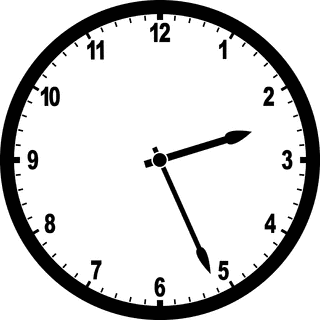 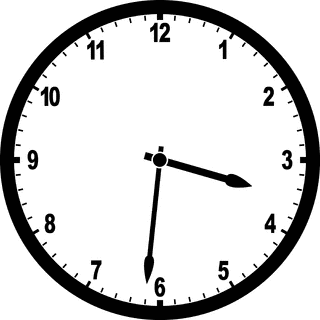 Start Time
End Time